Образовательная игра«Безопасность дорожного движения»
Лапшина Анастасия, Белобородова Полина, Бушуева Алена. Группа: РИ-190017
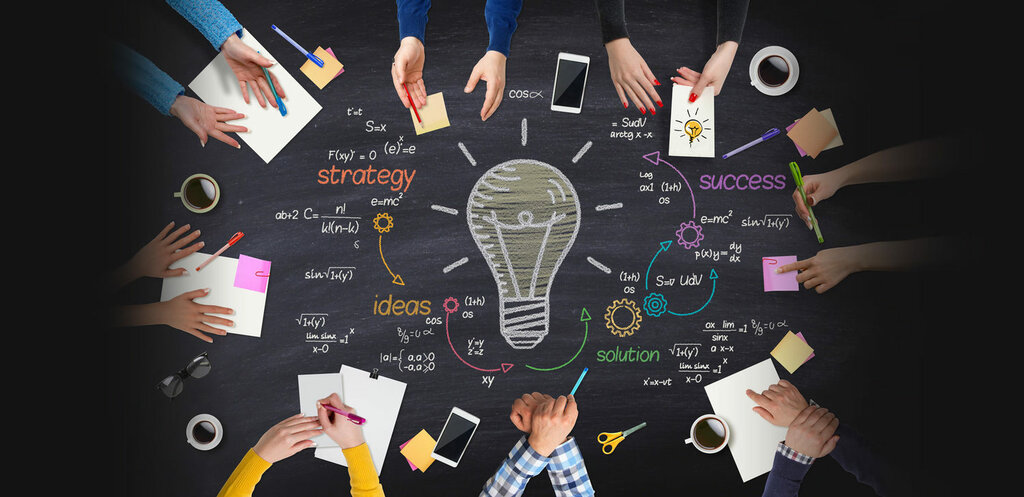 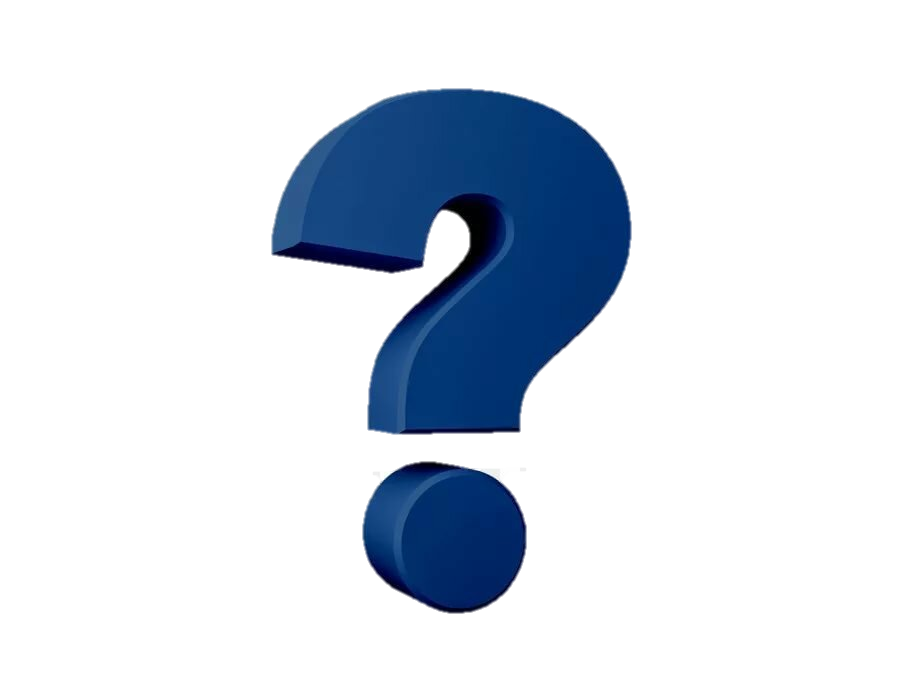 Проблема
«Более глобальная»
«Локальная»
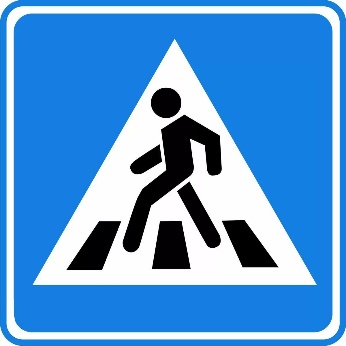 Описание образовательной игры.
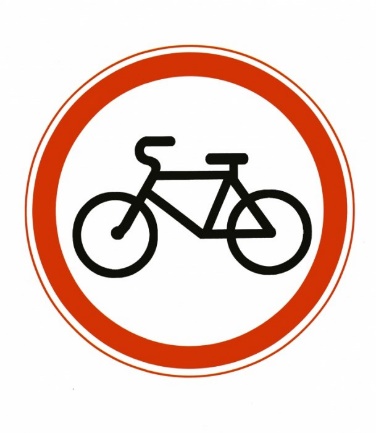 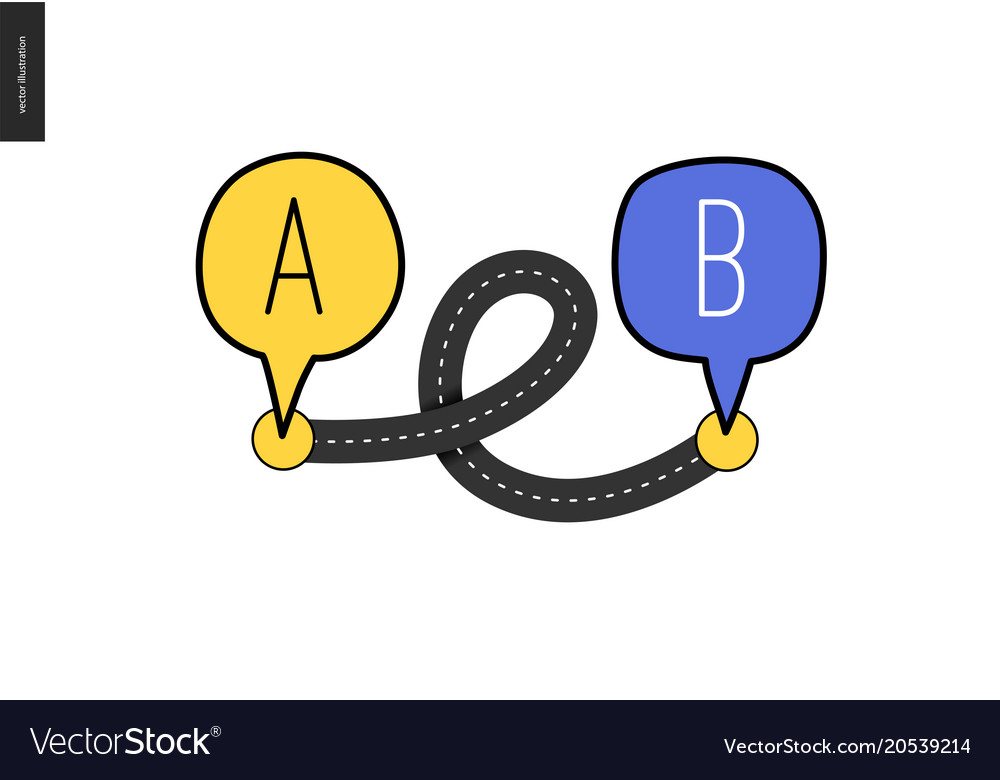 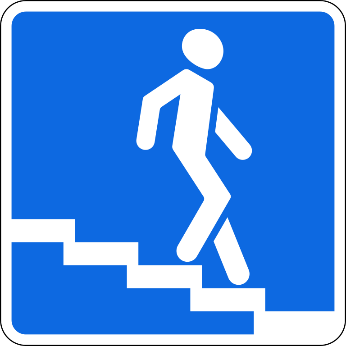 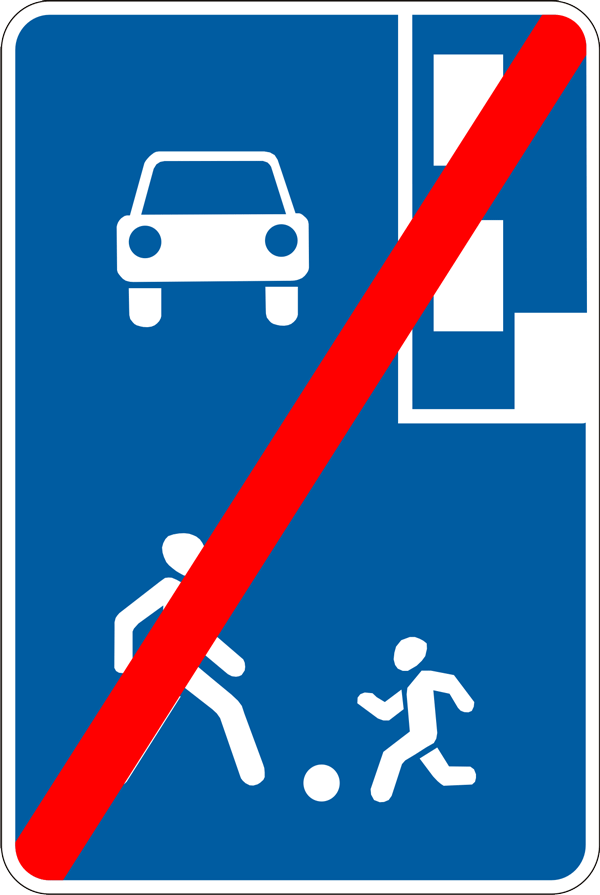 [Speaker Notes: .]
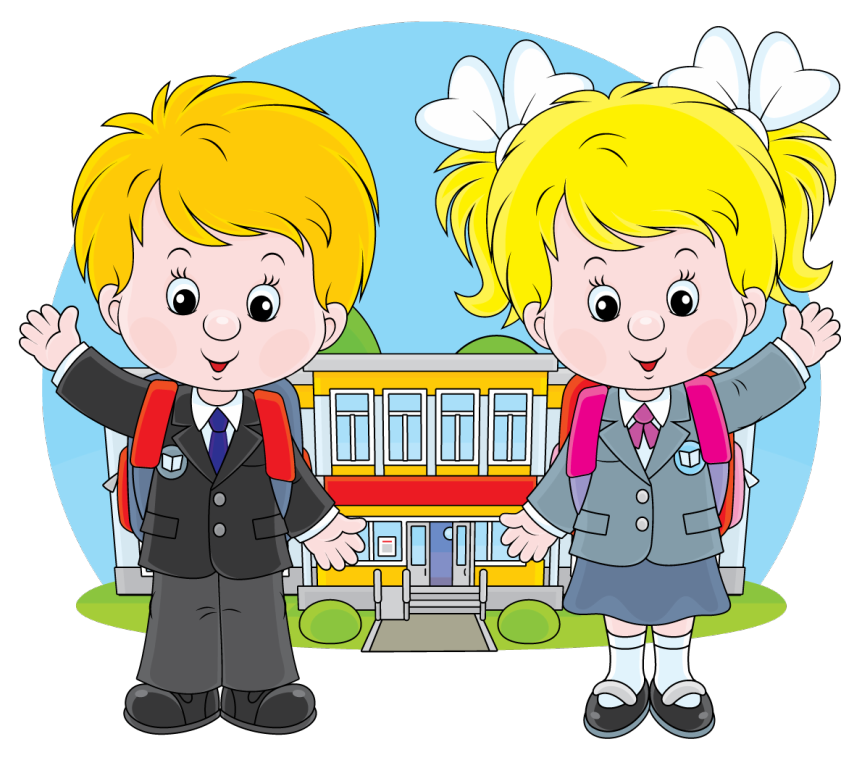 Целевая аудитория.
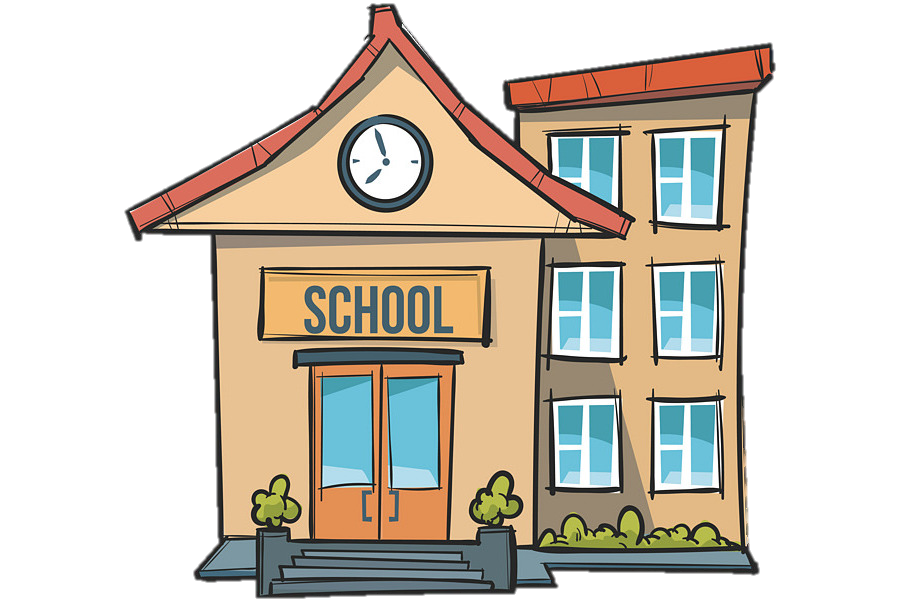 Анализ конкурентов.
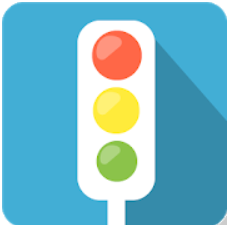 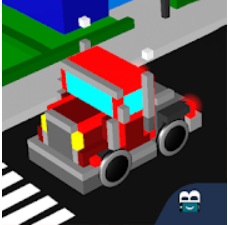 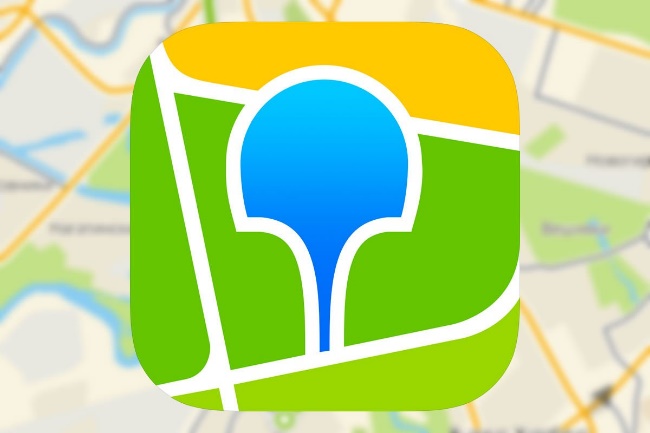 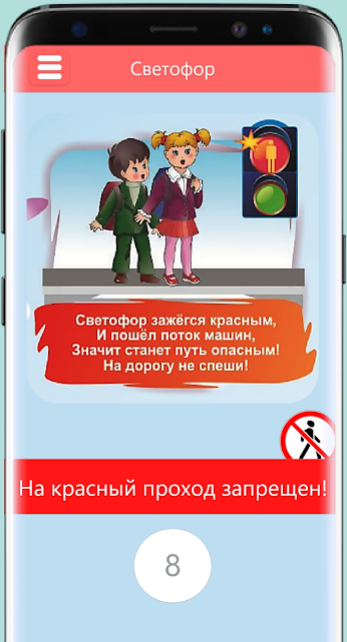 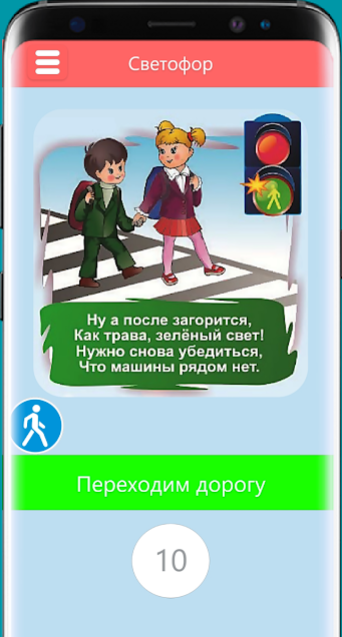 2GIS
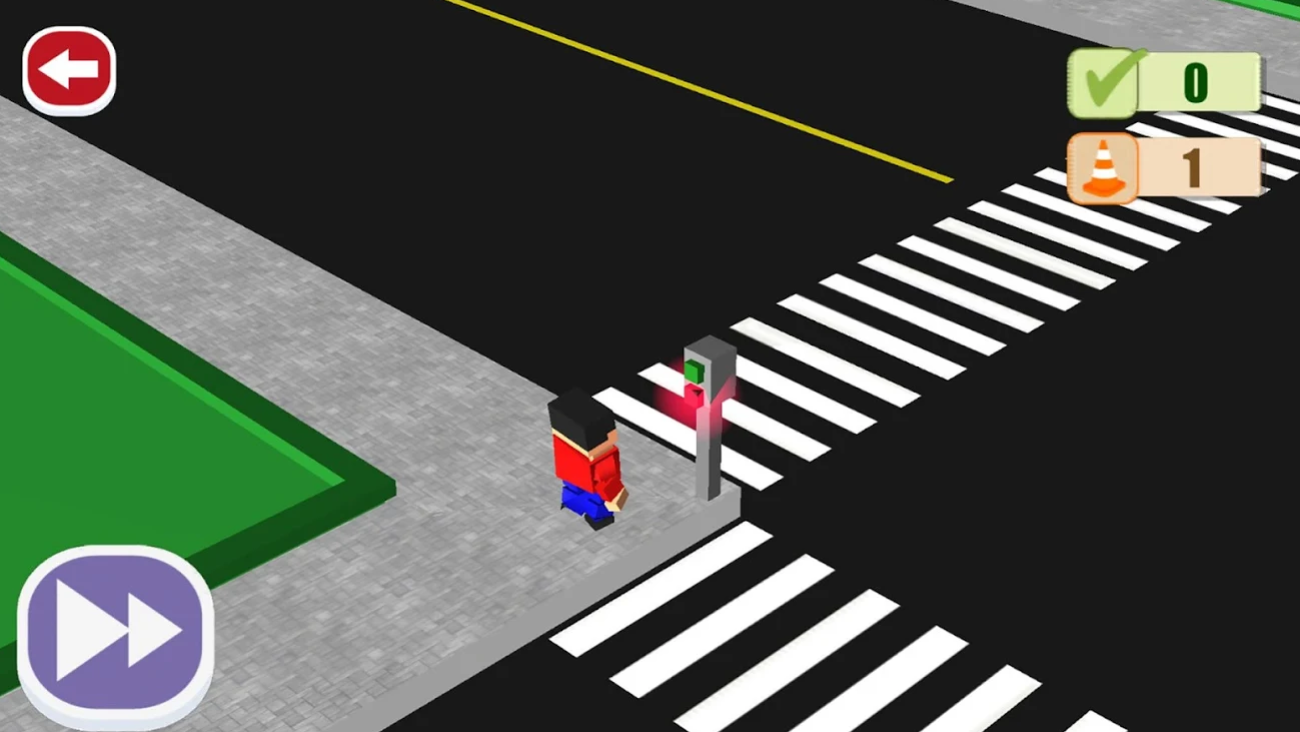 Транзит для детей 3D
ПДД для детей
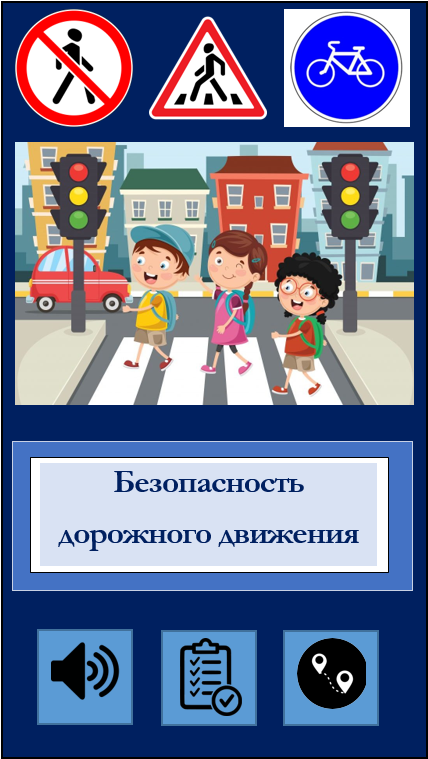 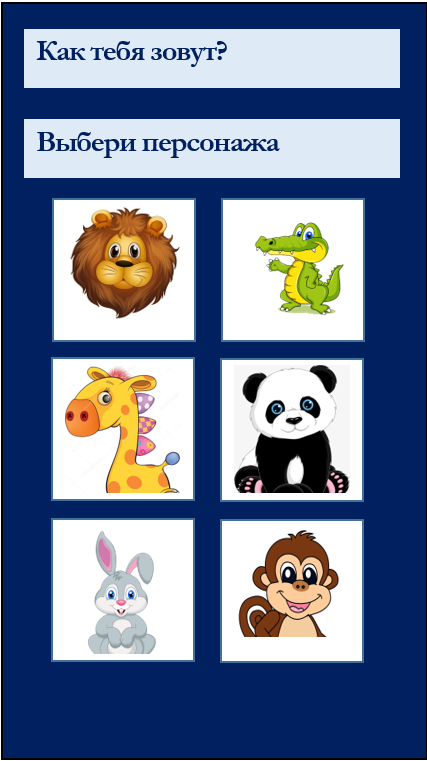 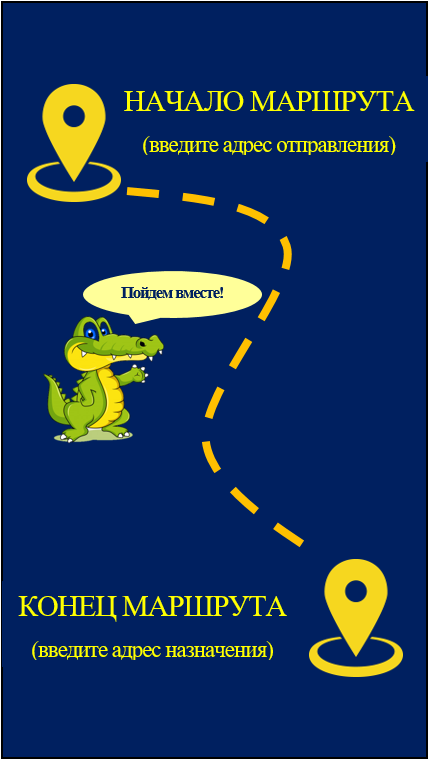 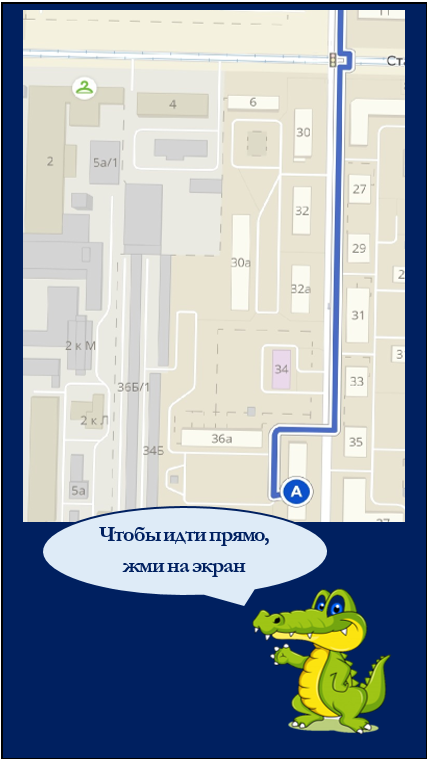 Прохождение маршрута.
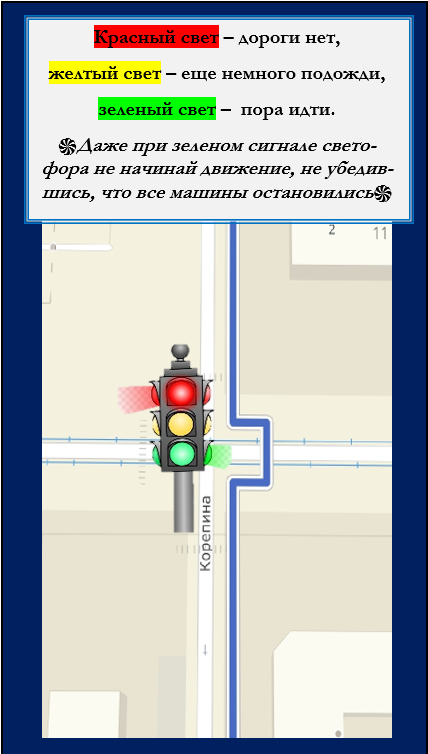 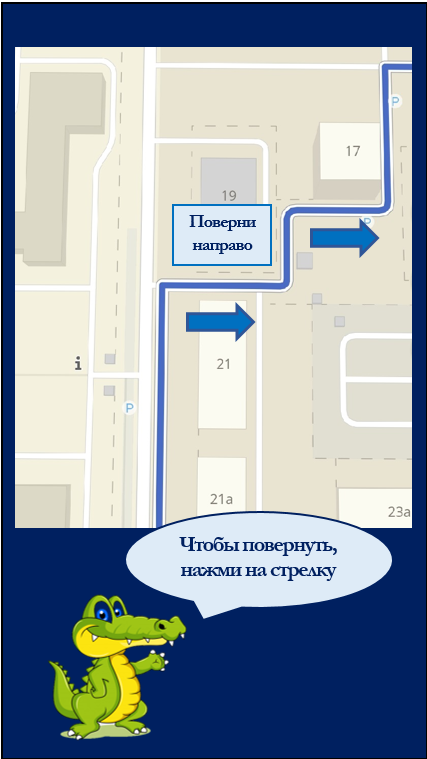 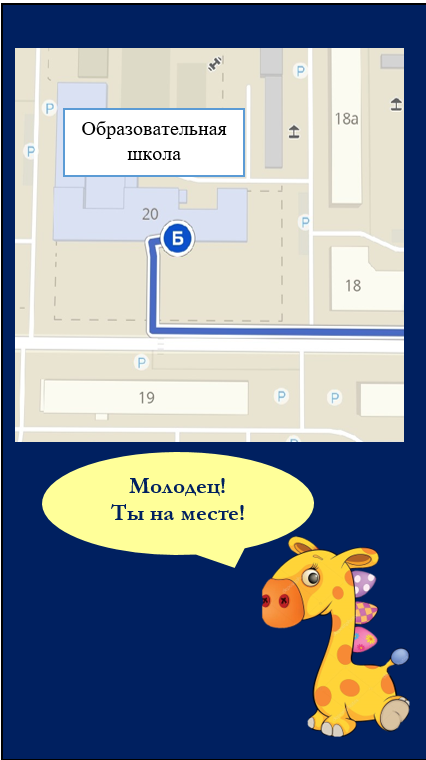 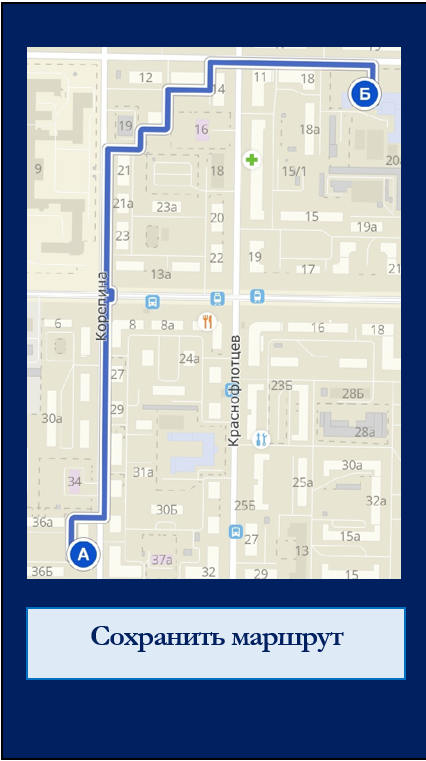 Изучение привил дорожного движения.
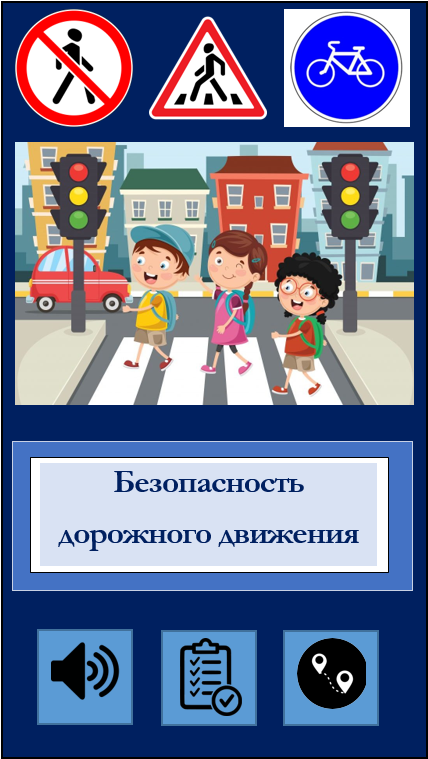 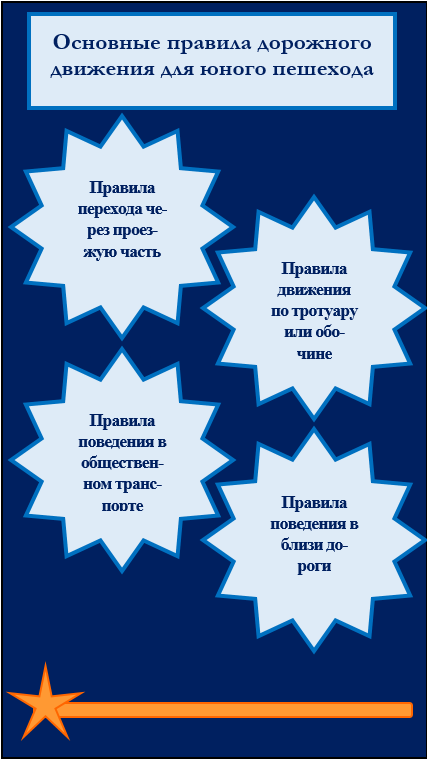 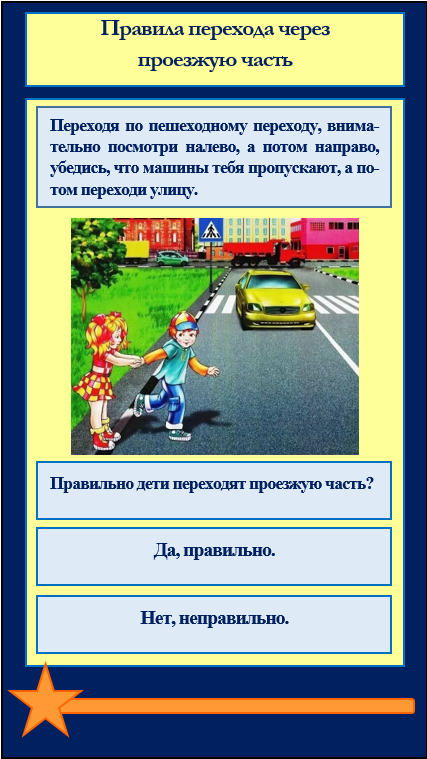 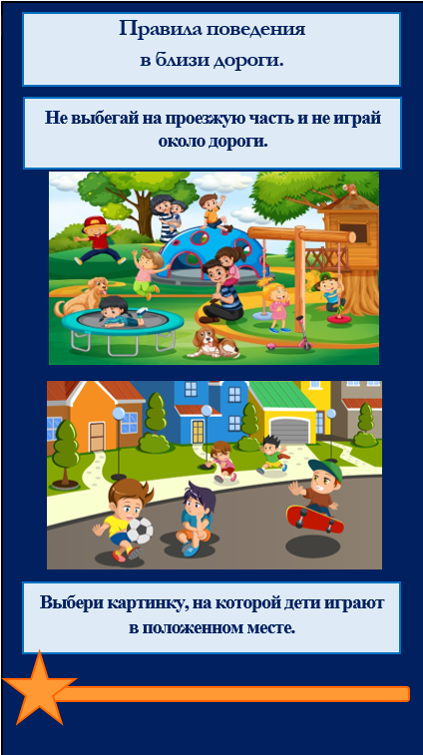 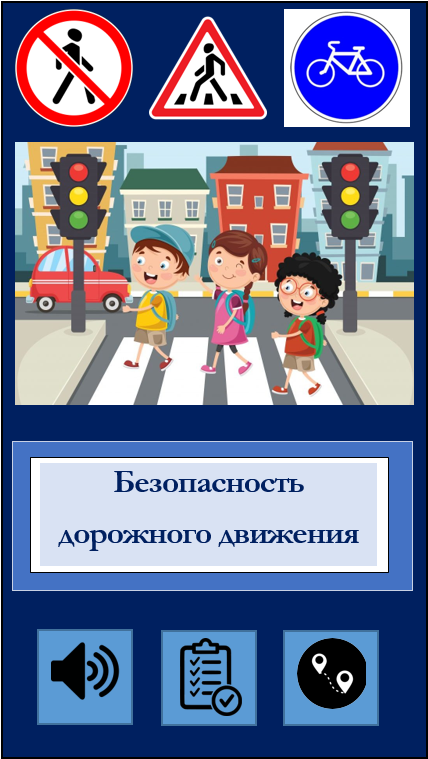 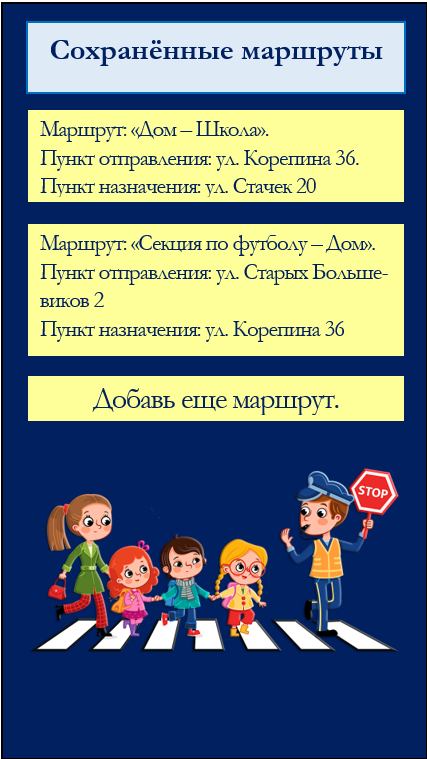 Возможность сохранения маршрута.
Спасибо за внимание.